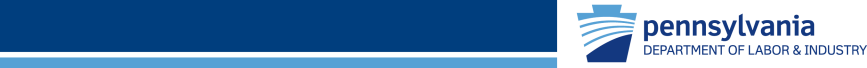 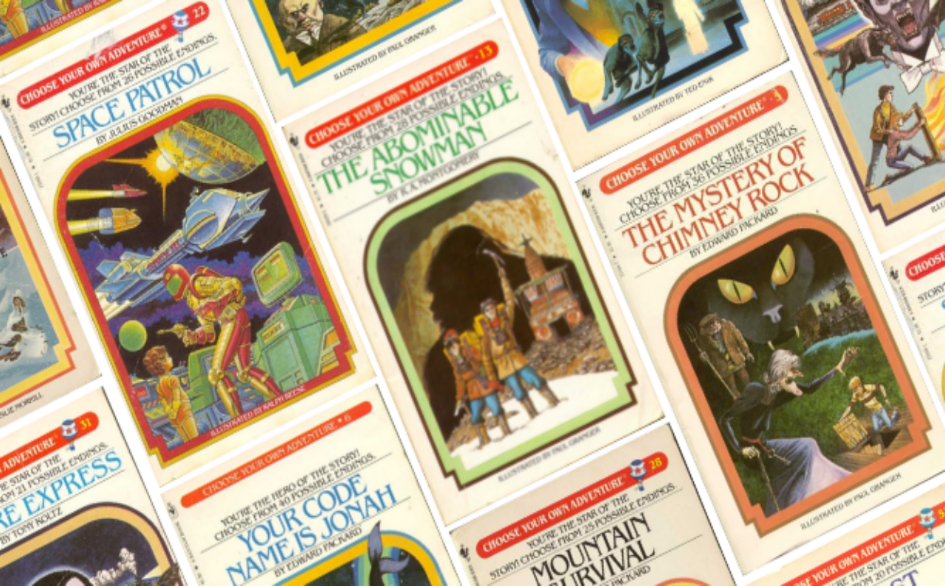 Choosing the Right Career Adventure
Ed Legge (elegge@pa.gov; 717-787-8646) and Kim DeLellis (kdelellis@pa.gov; 717-772-1364)
Center for Workforce Information & Analysis
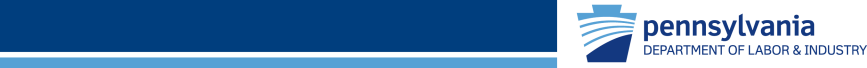 Agenda
Occupational Wages
Occupational Projections
Job Postings Dashboard
PA IDOL versus HPOs
Products
Career Guide
Career Posters
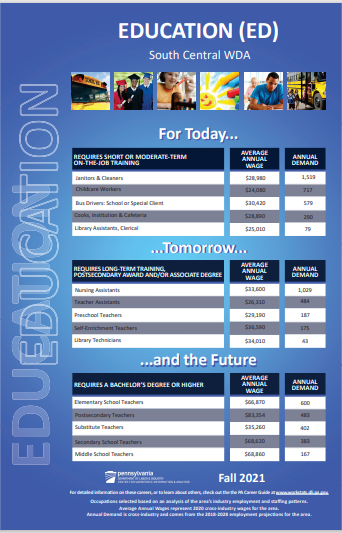 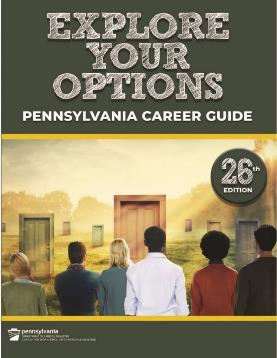 Hard copies available
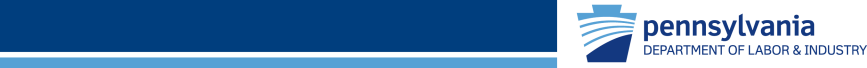 Food for Thought
CWIA’s data is assigned by industry or occupation, which are often confused
Industry refers to the type of business or organization where an individual works
Occupation refers to the job duties that an individual performs at their work site
Occupational data uses Standard Occupational Classification (SOC) codes, which follow a hierarchical structure
Example: 	43-0000 - Office & Administrative Support Occupations
		43-3000 - Financial Clerks
		43-3031 - Bookkeeping, Accounting & Auditing Clerks
Similar to, but not exactly the same as, O*NET (https://www.onetonline.org/)
Two primary data sets – projections and wages – are “Cross Industry”
Equal across all industries; i.e., Cashier in Health Care = Cashier in Retail
Minimum educational attainment levels for each occupation
On-the-Job Training (short or moderate-term)
Long-Term Training
High School diploma plus work experience
Postsecondary training or apprenticeship

Associate degree
Bachelor’s degree
Master’s degree
Doctoral or Professional degree
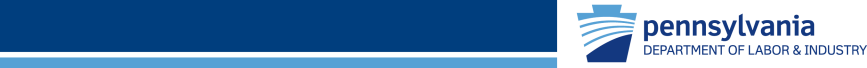 Educational Expectations for Jobs
Career Options:
TODAY
Slightly more than half of all jobs can be entered directly after high school graduation (or GED completion) and require no more than one year of on-the-job training.
Projected to grow at a much slower rate (6.9%) than the state overall (7.6%). Segment contribution to total employment has been steadily declining.

TOMORROW
More than one out of every five jobs will require some extended period of formal training, an apprenticeship, industry-recognized certification, or completion of an Associate degree for entry.
Jobs requiring an Associate degree are projected to grow at a faster rate (10.3%) than the state.

FUTURE
Roughly one out of every four jobs in the state require a bachelor’s degree or higher.
Highest growth rates expected for those with advanced degrees (10.7%).
Today
Source: Long-Term Occupational Employment Projections (2020-30)
Additional education may be required to retain employment and/or to qualify for promotional opportunities.
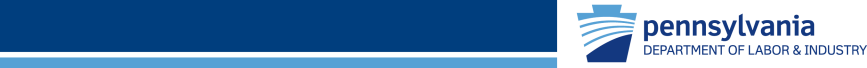 PA IDOL versus HPOs
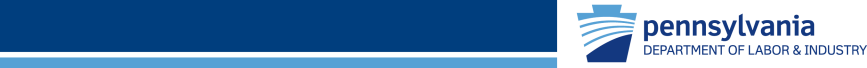 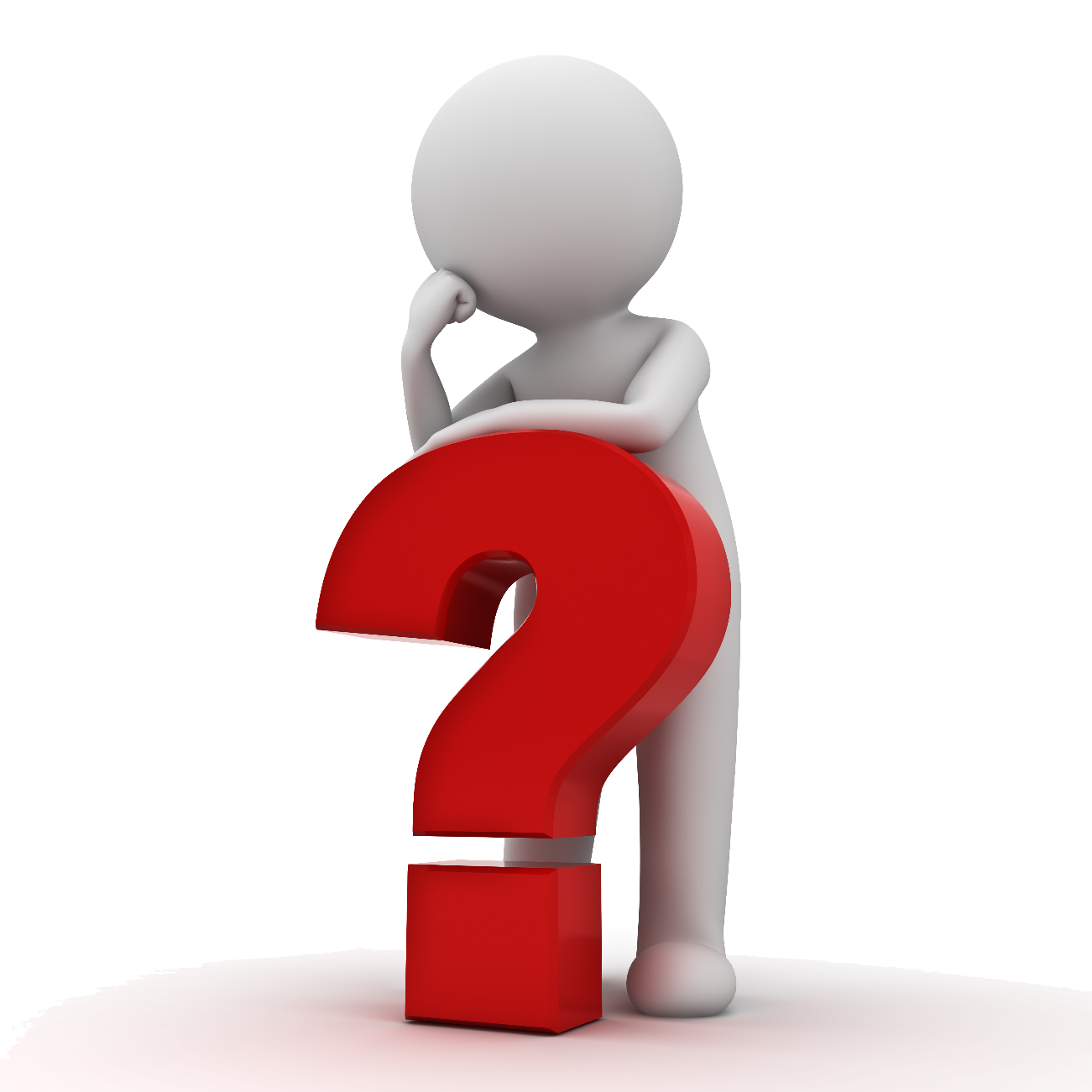 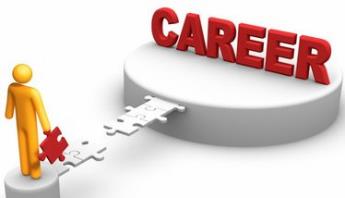